Estimating the Income Distribution of Some Islamic Countries Based on Entropy MeasuresOmar Kittaneh
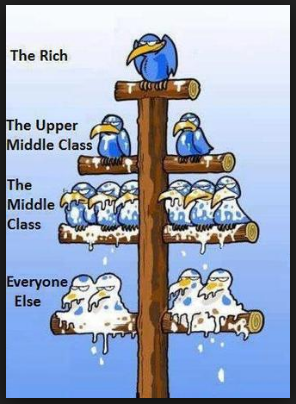 2
Government Regulations
3
Government Regulations
Lack of Opportunity to All
4
Government Regulations
Lack of Opportunity to All
Land and Wealth Disputes
5
Government Regulations
Lack of Opportunity to All
Land and Wealth Disputes
Lack of Education and the Caste System
6
Government Regulations
Lack of Opportunity to All
Land and Wealth Disputes
Lack of Education and the Caste System
Unfair Practices of Political Systems
7
Entropy (Shannon 1948)
8
The Income Distribution
9
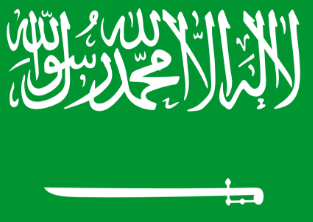 Saudi Arabia 


United Arab Emirates

Egypt
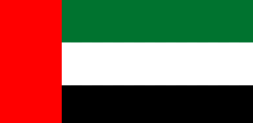 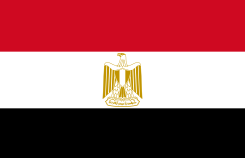 10
The Maximum Entropy Distribution(Jaynes 1957)
11
The Distribution That Maximizes Shannon Entropy
12
Subject to the Minimum Available Information such as the Average Income.
13
According to the World Bank and International Monetary Fund
14
The Average Income in the three Countries are as follows:
Saudi Arabia =1725 $

United Arab Emirates= 3235 $

Egypt=165 $
15
16
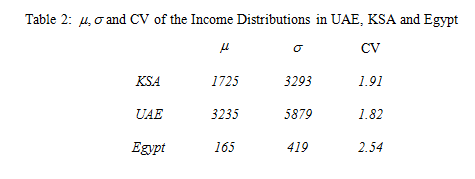 17
Egypt has the most dispersed income distribution.

The income distributions of KSA and UAE have almost the same features.
18